Year 3 – Plants
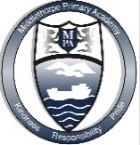 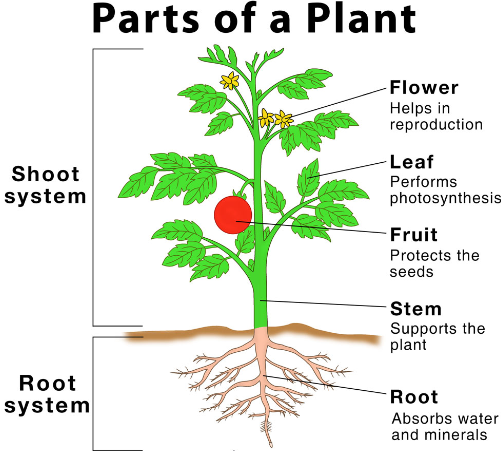 How do they grow?
What do plants need to grow, survive and be healthy?
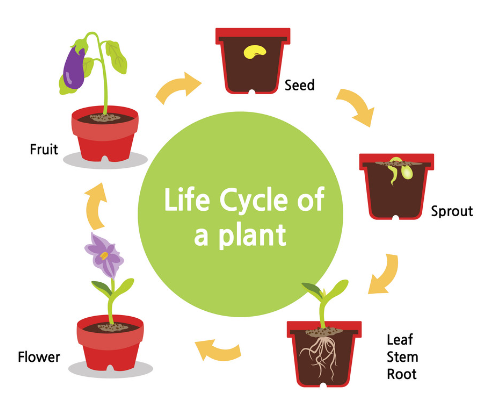 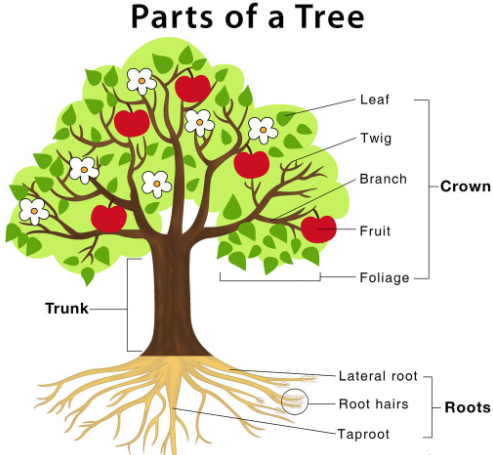 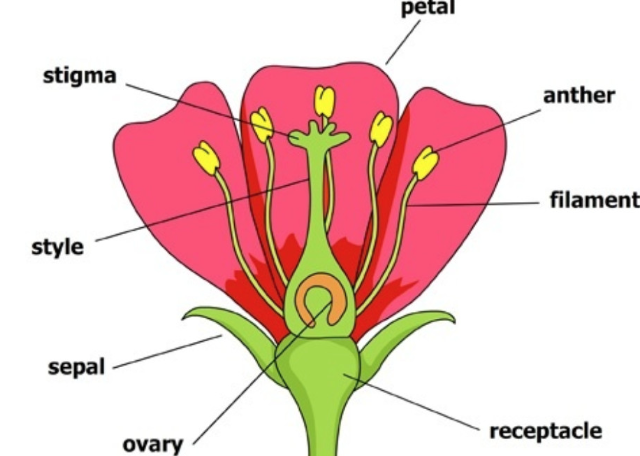